Strong Supplemental Health Sales Drive 2024 Third QuarterWorkplace Benefits Results
Presenter Name •  Presenter Info
Date
Discussion Topics
Key highlights
Overall workplace benefits sales results
Sales trends by product type
Supplemental Health Insurance
Disability Insurance
Workplace Life Insurance
Dental Insurance
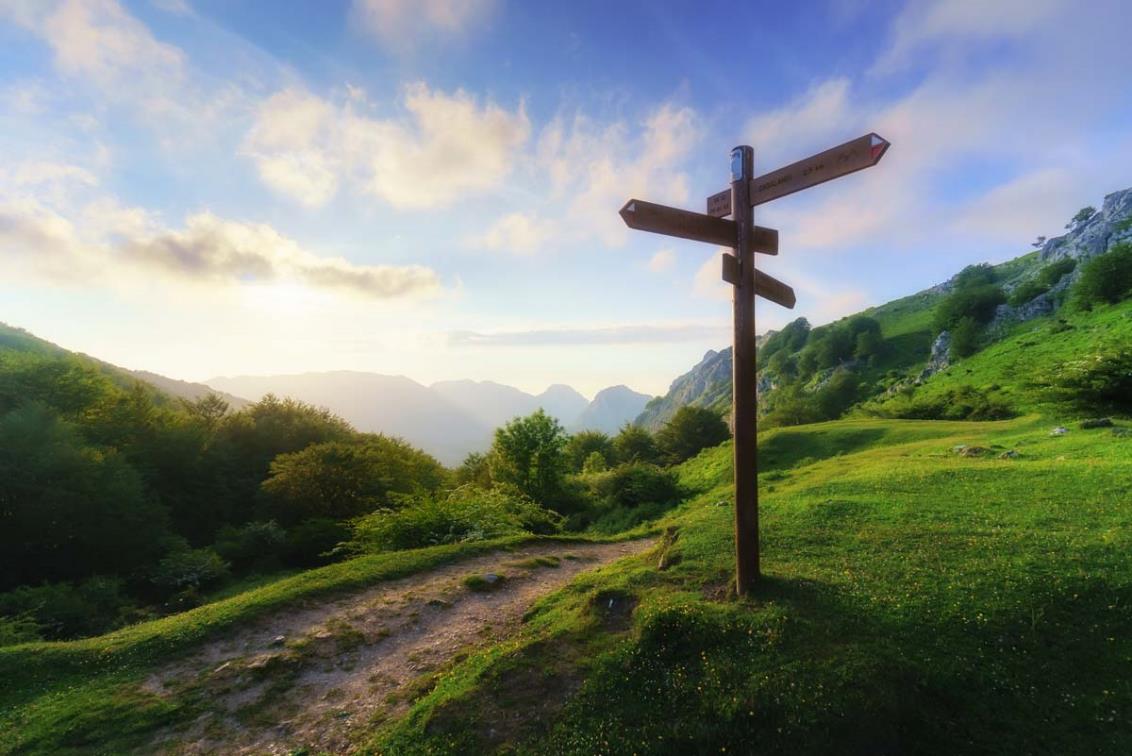 Key Highlights
Carriers wrote $620 million in total new annualized premium life insurance sales in the third quarter and $3.44 billion over the first 9 months of 2023.

Carriers wrote $649 million in total new annualized premium disability insurance sales in the third quarter, a 3% decrease from the same period last year.

Carriers sold over $543 million in new supplemental health premium in the third quarter, an increase of 6% over the same period of the previous year.

Dental sales, based on new subscribers, increased 10%.
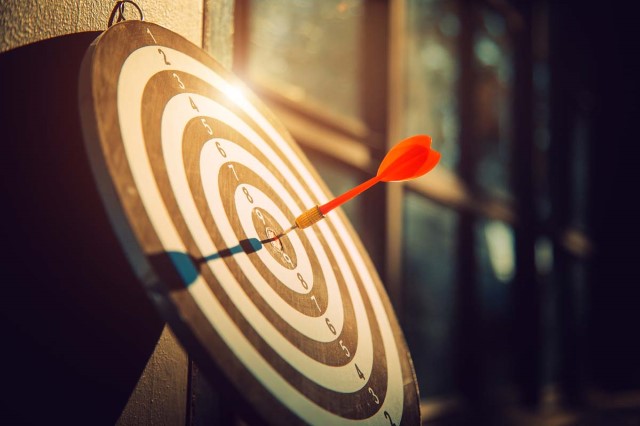 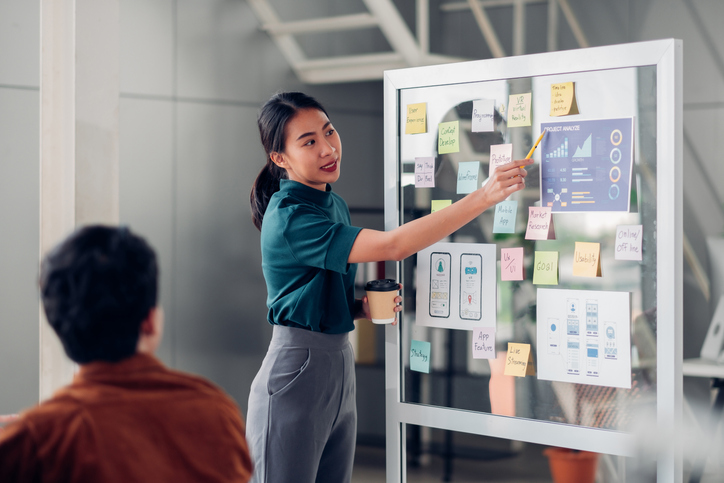 2023 Third Quarter Workplace Benefits Sales Results
Workplace Benefits Quarterly Sales
Source: LIMRA Workplace Benefits Quarterly Benchmarking Surveys, 2023-2024.
Dental results based on number of subscribers.
[Speaker Notes: Highlight Supplemental Health in Orange]
Workplace Benefits Quarterly Voluntary Sales
.
- Refers to less than one half of -1 percent
Source: LIMRA Workplace Benefits Quarterly Benchmarking Surveys, 2023-2024.
Dental results based on number of subscribers.
6
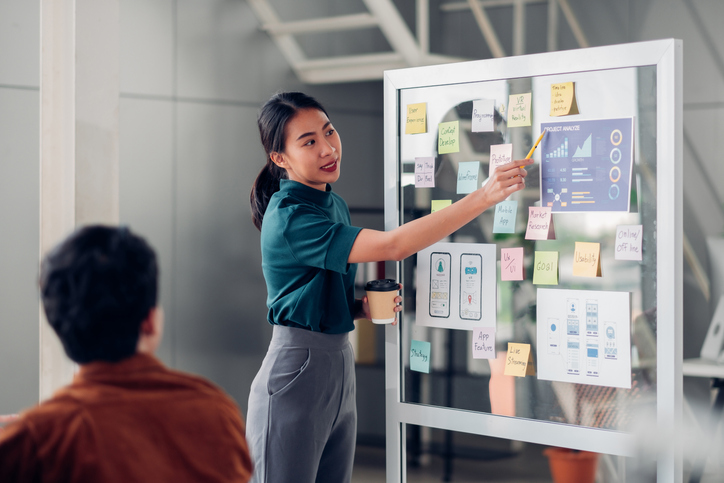 Sales Trends By Product Type
Workplace Life Insurance Sales Trends
For the third quarter, the participating carriers wrote over $620 million in total new annualized premiums, bringing YTD sales to more than $3.44 billion.
Group life sales are up 7 percent YTD versus a 1 percent increase in individual life sales.
Seven of the top ten carriers saw increasing sales, with five of these carriers growing by double-digits.
Not every company can supply all measures. Percent change from same period prior year. Based on carriers providing two years of comparable sales data. Sales refer to annualized new premiums. Source: U.S. Workplace Benefits Life Insurance Sales, LIMRA, 2024 Third Quarter.

-Less than one-half of -1 percent.
8
[Speaker Notes: 40 companies representing more than 90 percent of the market.
Sales are +1% for 3Q quarter, keeping sales for the year in positive territory, up 6% for the first 9 months of 2024. 
Gainers outpaced decliners, with nearly 3 in 4 participants ahead of last year’s pace through September. (29 of 39 participants). Twenty participants are up by at least 10 percent over their 2023 levels.
There is a high degree of market concentration in the workplace life market with 64% of premium market share attributed to the top 10 companies. 
The top 10 companies as a group posted a 7% gain, while the other companies had a collective growth rate of 5%. 
Six of the top 10 companies saw double-digit swings (5 increases & 1 decline). 
Looking at sales by product line, term sales are up 6% year-to-date, permanent product sales +9%.
Group sales are up 7% year-to-date, individual sales +1%. Keep in mind that individual sales account for only 10 percent of total new premium.]
Workplace Supplemental Health Insurance Sales Trends
Total supplemental health new premium was $2.6 billion in the first nine months of 2024, an increase of 10 percent from the same period last year.
Accounting for 91 percent of total new supplemental health premium, accident, critical illness and hospital indemnity insurance combined posted gains of 11 percent when compared to the first nine months of 2023.
Seventy-nine percent of all new supplemental health premiums came from the sale of group workplace products, while 21 percent were from the sale of individual worksite products.
Percent change from same period prior year. Based on companies providing two years of comparable sales data.
+/- Growth/Decline of less than one-half of one percent.
Source: U.S. Workplace Supplemental Health Insurance Survey, LIMRA, 2024 Third Quarter.
[Speaker Notes: 39 participating companies and over 90 percent of the market.
[DRAIN] As you can see sales were in positive territory for all lines with hospital indemnity and critical illness sales leading the way. (Pat, not shown on the chart, but Other supp health was down 11%).
Year-to-date growth (in gold) was driven by performance in the first three months of 2024. All in, total supplemental health products increased 13 percent in the first three months of 2024, but just 6 percent in the remaining two quarters. (With the exception of “Other” supplemental health insurance sales, sales of all supplemental health products in the first three months of 2024 outperformed quarterly sales in both Q2 and Q3 2024.)

Looking at total supp health sales year to date, gainers outnumbered decliners. Of the companies reporting two years of comparable sales data, nearly 3 out of 4 carriers (74%) reported an increase in premium sales in the first nine months of 2024. Gains were double-digit or greater for 23 of the 29 companies (79%) reporting increases.

Small carriers out-performed large carriers so far this year. The top-ten carriers accounted for 69 percent of total new supplemental health insurance premium in the first nine months of 2024. As a group, the top 10 posted a gain of 7 percent, while the remaining 29 carriers were up 18 percent. Twenty-three of the 29 other carriers posted gains (79%), which were double-digit or greater for 18 of them (78%).

Other supplemental health was down 11% YTD. This was driven by losses in Q1 in which “Other” new premium was down 24%. In the three-month periods marking Q2 and Q3, Other supplemental health was down 3% in Q2, and up 10% percent in the last three months. YTD new premium was $71 million, accounting for only 3 percent of new supplemental health premium in Q3 2024 YTD.
Other Supp Health is a catch all category for products that don’t fit into the other categories, for example – gap insurance, heart/stroke product, limited benefit medical. Eleven of 39 companies offer an Other Supp Health product.]
Workplace Disability Insurance Sales Trends
Carriers wrote $649 million in total new annualized premium sales in the third quarter, bringing year-to-date sales to $3.1 billion in total new annualized premium.
STD sales are down 6 percent, while LTD sales remain flat so far this year.
Administrative services only (ASO) sales, based on premiums, are down 19 percent compared with the same period last year; sales of fully-insured products are down 2 percent.
Percent change from same period prior year. Based on carriers providing two years of comparable sales data.* Employer groups are based on group products only.\
- Refers to less than one half of -1 percent
* Premium data is based on new annualized premiums.
Source: U.S. Workplace Disability Insurance Sales, LIMRA, 2024 Third Quarter.
[Speaker Notes: 35 Companies, over 95% of the market
Sales dropped slightly in the 3Q, down 3 percent from the same period last year; year-to-date, sales are also down 3%.
Overall, YTD sales by carrier were mixed. 19 carriers posted increases while 14 carriers reported declines. 
Sales through the third quarter were pulled down by the large disability writers. 
The top 10 disability writers posted a 4 percent decline in new premium sales vs a 2 percent decrease for the mid-to-small disability writers. 5 out of the top ten disability writers posted a decrease. The top 10 account for 73% of total sales.
STD sales were down 6 percent, meanwhile sales for LTD were up less than half of 1 percent. All in, it is 54% (STD) and 46% (LTD). 
7 out of the top ten STD companies showed decreases, 4 out of those 10 showed decreases of 10% or more. Cumulatively, the top 10 STD writers posed a decline of 6 percent in new premium sales so far this year. (Mid-to-small carriers also posted a decline of 6 percent.)
LTD carriers >over half of the carriers posted increases in new premium sales.]
Workplace Dental Insurance Sales Trends
Year-to-date, dental carriers reported 4,127,498 new subscribers, an increase of 10 percent compared to the same period in 2023.
New sales are driven by the DPPO block, which accounts for 97 percent of all dental sales. DPPO YTD sales showed an 11 percent increase compared to 2023.
Overall, the cost of coverage remained flat, while the average group size increased 11 percent.
Source: U.S. Workplace Dental and Vision Insurance Survey, LIMRA, 2024 Third Quarter.
Estimations are used.*Employer Groups reflect group plans only.
[Speaker Notes: Based on 23 survey carrier participants. Does not include Delta Dental plans.
As you can see, sales for the quarter are down across all measures (in blue). 
Overall, 11 carriers posted sales gains during the third quarter, while 8 carriers posted declines.  However, the third quarter accounts for only 18% of the total YTD new subscriber sales. New sales based on subscribers were down for both Indemnity and DPPO plans for the third quarter. DHMO products that suddenly had a boost in the third quarter.

Year-to-date, sales remain ahead of 2023 due a strong first quarter. 
Q3YTD 2024 performance:
Similar to the quarter performance, year-to-date results are mixed: 15 carriers are ahead of the 2023 pace, while 5 carriers are lagging. 
The top 5 companies accounted for 64% of all new subscriber sales, and as a group, performed similarly as the rest of survey participants, showing 9 percent increase in new group subscribers YTD.
Looking at sales by product, DPPO plans had a robust 11% increase, and DHMO plans were essentially flat (-1%). Indemnity plans continue to decline, dropping 3 percent YTD. Indemnity plans now represent just 1% of sales.
-----

The average employer size for the to 5 companies increased 4 percent, while the cost if coverage increased modest 3 percent.
The average group size YTD showed a robust increase of 11 percent, with Indemnity plans declining 18% and DHMO plans case size increasing 19%, while DPPO plan size increased 11 percent. 
The cost of coverage YTD remained flat.]
Our Mission
Knowledge
Advancing the financial services industry
by empowering our members with:
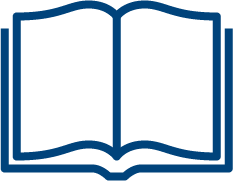 Solutions
Connections
Insights
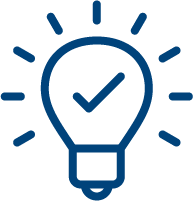 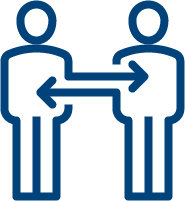 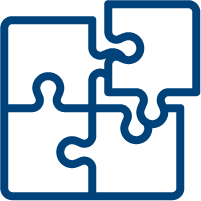 12
12